Chapter 07_02
Introduction to Artificial Intelligence
Propositional Logic (PL)
Outline
Knowledge-based agents
Wumpus world
Logic in general - models and entailment
Propositional (Boolean) logic
Equivalence, validity, satisfiability
Inference rules and theorem proving
forward chaining
backward chaining
resolution
Big Ideas

Logic
a knowledge representation language for many AI problems
Propositional logic  
the foundation for some AI problems
First-order logic (FOL)  
expressive as a knowledge representation language and commonly used in AI
Many variations: 
Horn logic, higher-order logic, three-valued logic, probabilistic logic, etc.
Logics
A logic is a triple ‹L, S, R› where
L, the logic’s language, is 
a class of sentences described by a formal grammar
S, the logic’s semantics is 
a formal specification of how to assign meaning in the “real world” to the elements of L 
R, the logic’s inference system, is 
a set of formal derivation rules over L 

Several logics: propositional, first-order, higher-order, modal,
temporal, intuitionistic, linear, equational, non-monotonic, fuzzy, . . .

We will concentrate on propositional logic and first-order logic
Propositional Logic (PL)
Each sentence is made of
propositional variables (called symbols) (A, B, . . . , P, Q, . . .)
logical constants (True, False)
logical connectives (∧, ∨, ⇒, , , . . .)
 Literal: atomic sentence P, or negated atomic sentence P, 
Clause: a disjunction ∨ of literals
	P ∨ Q,   		P, 		P ∨ Q ∨ R
		(binary) 	   (unit) 	false is often regarded as an empty clause

Every propositional variable stands for a basic fact
Examples:     A      	means “I’m hungry”, 
			    B      	means “Apples are red”,          
                     P ∧ Q  	means “Joe and Jill are married”
Propositional Logic
Ontological Commitments
Propositional Logic is about facts in the world that are either true or
	false.

Semantics of Propositional Logic
Every propositional variable (symbol) stands for a fact about the world. 
User defines the semantics of each propositional symbol:
P means “It is hot”, Q means “It is humid”, etc.
The meaning of propositional variables ranges over the Boolean values {true, false} 

Do not confuse
{true, false} are values (i.e., semantical entities) here
{True, False} are logical constants (i.e., symbols of the language)
Propositional Logic
Phi and Psi
Equivalently, Propositional logic (PL): Syntax
The Language of Propositional logic: Syntax- Another way of saying….
Some terms

The meaning (semantics) of a sentence determines its interpretation

Given the truth values (true or false) of all symbols (i.e., their interpretation) in a sentence, the sentence can be “evaluated” to determine its truth value (true or false) ( the semantics of a sentence 

A model for a propositional sentence is all possible assignments of truth values to propositional symbols that make the sentence True. (e.g., TT, FT, and FF is the model.)

A KB (knowledge base) is a set of sentences; KB is equivalent to the conjunction (∧) of all the sentences.
P  Q P ∨ Q
T   T        T
T   F        F
F   T        T
F   F        T
P: it’s hot
Q: it’s humid
R: it’s raining
Nos. of possible assignment of true values to symbols is: 23  or 2n  possible models, where n is the number of symbols in KB.
More terms

A sentence (or KB) is valid or tautology if every interpretation is a model. e,g, Q ∨ P is not a tautology, since TF is not a model. Q ∨ Q is a tautology.
The sentence (P ∧ Q) ∨ P is tautology since the model has all possible assignments of true values TT, TF, FT, and FF to P and Q.
A sentence (or KB) is satisfiable if it has a model. e.g., the sentence is satisfiable, since Q ∨ P has a model TT, FT, or FF.
A sentence (or KB) is unsatisfiable if it has no model. e.g., the sentence Q ∧ Q is unsatisfiable for it has no model. i.e., all possible assignment of true values T and F to symbol Q yields false.
Propositional Satisfiability is the problem of deciding if a sentence is satisfiable. e.g., determine whether a sentence has a model.
Theorem Proving is the problem of deciding if a sentence is valid. e.g., determining every interpretation is a model of a sentence.
Entailment
Entailment
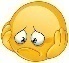 Wumpus world sentences
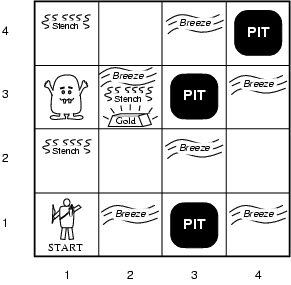 Wumpus world sentences
Let i be column and j be row.
Pi,j be true if there is a pit in [i, j].
Bi,j be true if there is a breeze in [i, j].

 P1,1
 B1,1
B2,1


"Pits cause breezes in adjacent squares"
B1,1   	(P1,2  P2,1)
B2,1  	(P1,1  P2,2  P3,1)
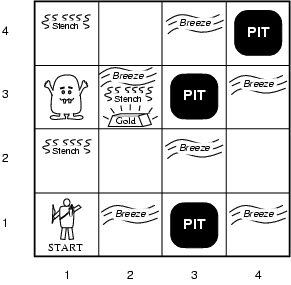 Semantics of Propositional Logic: Truth tables for connectives
∧, ∨, ⇒, , ,
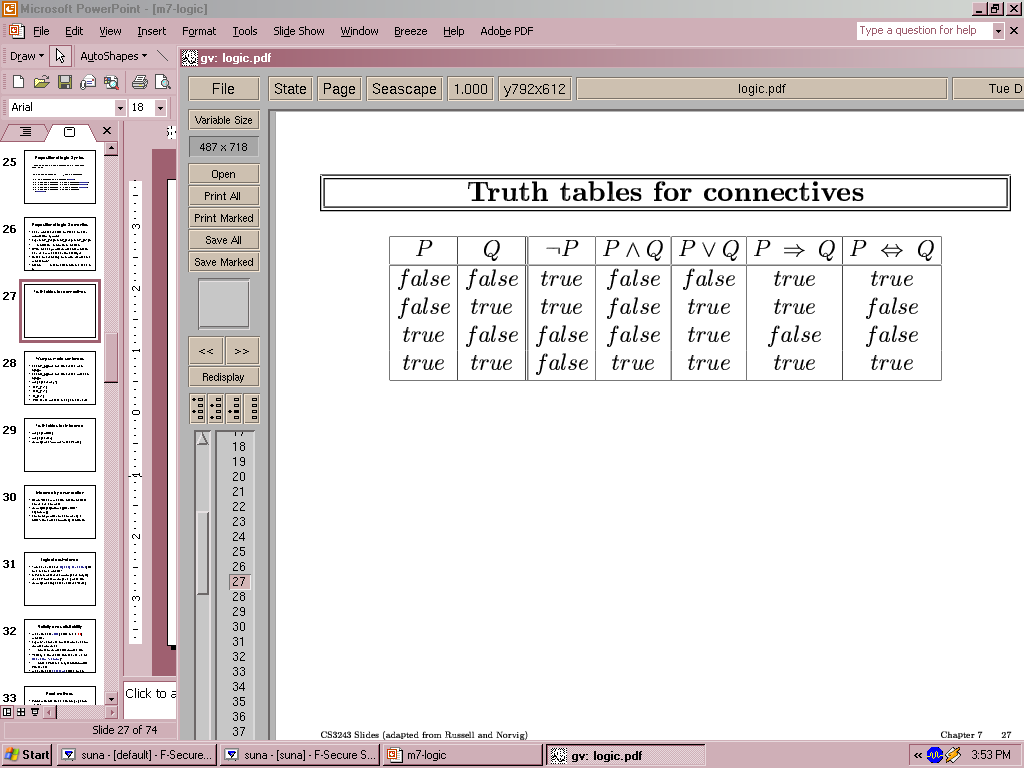 e.g., in a given model m,  The rule P ⇒ Q is false unless P is true and Q is false in m.
•    Non-base Cases: Reduce the given non-base cases to the base cases  
                                  by reduction using the five rules P, P ∧ Q, …, P  Q.
     Ex:   The meaning of (P ∨ Q) ∧ R is the same as the meaning of
              A ∧ R where A has the same meaning as P ∨ Q
The truth value of any sentence can be computed wrt any model m by a simple recursive evaluation. e.g.,  P1,2 ∧ (P2,2 ∨ P3,1 ) in m gives true ∧ (false ∨ true) = true.
Modus Ponensp→qp∴qOne premise is a conditional statement, the other premise affirms the antecedent, and the conclusion affirms the consequent.
Whenever a conditional statement and its antecedent are given to be true its consequent may be validly inferred.
P ⇒ Q true;
P
Therefore, Q
If it’s Thursday I must attend class CS380.  It is Thursday, so I must attend class CS380. 
The model is TT
P  Q P ∨ Q
T   T        T
T   F        F
F   T        T
F   F        T
Propositional logic: Semantics
Each model specifies true/false for each proposition symbol
e.g. 	P1,2 	P2,2 	P3,1
 		          false	true	false
With these 3 symbols, 8 (= 23) possible models can be enumerated automatically.

Rules for evaluating truth with respect to a model m:
		S	    is true  iff 	S is false  
		S1  S2   is true  iff 	S1 is true and S2 is true
		S1  S2   is true  iff 	S1is true or 	S2 is true
		S1  S2  is true  iff	S1 is false or	S2 is true   
		    i.e.,     is false iff	S1 is true and	S2 is false (TF is not a model).
		S1  S2   is true  iff	S1S2 is true and S2S1 is true
A simple recursive process evaluates an arbitrary sentence, e.g.,
P1,2  (P2,2  P3,1) = true  (true  false) =  true  true = true
Propositional logic: Semantics
An interpretation of the sentence is an assignment of Boolean values to the propositional variables (i.e., symbols) of a sentence. 







Interpretations: {P → false, H → false}, {P → false, H → true}, . . .
The semantics of Propositional Logic is compositional:
the meaning of a sentence is defined recursively in terms of the
meaning of the sentence’s components
Propositional logic: Semantics
The meaning of a sentence depends on its interpretation
Some sentences have always the same meaning.





A sentence is
   satisfiable if it is true in some interpretation. e.g., (PH)H has a model TF
   unsatisfiable if it is true in no interpretation. e.g.,  Q ∧ Q has no model
   valid if it is true in every possible interpretation. e.g., Q  Q; ((P   H)   H)  P
   invalid if it is false in all some possible interpretations. e.g., Q ∧ Q;
P  Q   P ∨  Q
T   T        T
T   F        T
F   T        T
F   F        T
A Warning
P  Q P ∨ Q
T   T        T
T   F        F
F   T        T
F   F        T
Modus Ponensp→q, p  q
Modus Tollensp→q, ¬q   ¬p
Hypothetical Syllogismp→q, q→r    p→r
Inference
P ⇒ Q true; P
      Q
If it’s Thursday I must attend class CS380.  It is Thursday, so I must attend class CS380.      
The model is TT
Sound rules of inference

Here are some examples of sound rules of inference
Each can be shown to be sound using a truth table

RULE 						PREMISE 				CONCLUSION
Modus Ponens 			A,  A ⇒ B 				B
And Introduction 			A, 	B 					A ∧ B
And Elimination			A ∧ B 					A
Or Introduction                 A						A ∨ B
Double Negation 			  A 					A
Unit Resolution 			A ∨ B,  B 			A
Resolution 				A ∨ B,  B ∨ C 		A ∨ C
Modus ponens (or implication elimination) is a rule of inference
∧, ∨, ⇒, , ,
Modus Ponensp→q
p∴ q
Soundness of modus ponens
The validity of modus ponens in classical two-valued logic can be clearly demonstrated by the use of a truth table. (A model that affirms by affirming)
In instances of modus ponens, assume as premises that A → B is true and A is true. Only the first line of the truth table satisfies these two conditions (A and A → B). On this line, B is also true. Therefore, whenever A → B is true and A is true, B must also be true.
Example:		If today is July the Fourth, then we celebrate.
				Today is July the Fourth.
				Therefore, we celebrate.
Modus Tollensp→q¬q∴¬p
Modus tollens
In propositional logic,  modus tollens (denying the consequent) is 
a valid argument form and a rule of inference – a model that denies by denying.
Whenever a conditional statement and the negation of its consequent are given to be true, the negation of its antecedent may be validly inferred.
The modus tollens rule can be stated formally as:
		A ⇒ B,  B 
	 		A 
The inference rule modus tollens validates the inference from A implies B and the contradiction of B to the contradiction of A.
Also known as an indirect proof or a proof by contrapositive.
Soundness of modus tollens
The validity of modus tollens in classical two-valued logic can be clearly demonstrated by use of a truth table. (Model that denies by denying)
In instances of modus tollens, assume as premises that A → B is true and B is false. Only the fourth line of the truth table satisfies these two conditions (B and A → B). In this line, B is also false. Therefore, whenever A → B is true and B is false, A must also be false.
Example:	If the dog detects an intruder, the dog will bark.
			The dog did not bark.
			Therefore, no intruder was detected by the dog.
RULE 					PREMISE 			CONCLUSION
Unit Resolution 			A ∨ B,  B 			A
Resolution 				A ∨ B,  B ∨ C 		A ∨ C
Resolution
A literal is an atomic symbol or its negation, i.e., P, P
Resolution is a valid inference rule producing a new clause implied by two clauses containing complementary literals, such as B,  B.
Resolution is the only interference rule,                        needed to build a sound and complete theorem prover
Based on proof by contradiction which is called resolution refutation
The resolution rule was discovered by Alan Robinson (CS, U. of Syracuse) in the mid-60s
A ∨ B,  B ∨ C
 	A ∨ C
Resolution
∧, ∨, ⇒, , ,
A KB is actually a set of sentences all of which are true, i.e., a conjunction ∧ of sentences all of which are true.
To use resolution, put KB into conjunctive normal form (CNF), where each sentence written as a disjunction of (one or more) literals in NF
Example
KB: [P ⇒ Q , Q ⇒ R ∧ S]        // P ∨ Q , Q ∨ (R ∧ S) 
KB in CNF: [P ∨ Q, Q ∨ R, Q ∨ S]  //(1, 2, 3)
Resolve KB(1) and KB(2) producing: P ∨ R (i.e., P ⇒ R)
Resolve KB(1) and KB(3) producing: P ∨ S (i.e., P ⇒ S)
New KB: [P ∨ Q, Q ∨  (R ∨ S), P ∨ R, P ∨ S]
From the previous two Resolves, [P ∨ R, P ∨ S] yields R ∧ S is true, whenever P is true.
Tautologies
(A ⇒ B)  (A ∨ B)
(A ∨ (B ∧ C))  (A ∨ B) ∧ (A ∨ C)
Theorem Proving
∧, ∨, ⇒, , ,
A proof is a sequence of sentences, where each is a premise or is derived from earlier sentences in the proof by an inference rule
The last sentence is the theorem (also called goal or query) that we want to prove
Example for the “weather problem”
Humid 		premise (antecedent)		“It’s humid”
Humid ⇒ Hot 	premise (major) 			“If it’s humid, it’s hot”
Hot 			modus ponens(1,2) 		“It’s hot”
(Hot ∧ Humid) ⇒ Rain 
					premise (major)	      	“If it’s hot & humid, it’s 
												  raining”
5.   Hot ∧ Humid 	and introduction(1,3) 		“It’s hot and humid”
6.   Rain 			modus ponens(4,5) 		“It’s raining”
Reference
Rules of Inference and Common Fallacies
The valid forms and invalid forms in this table can be used to classify certain short arguments. The valid forms can also be combined to construct step-by-step proofs of validity for more complicated arguments.
Rules of Inference and Common Fallacies
The valid forms and invalid forms in this table can be used to classify certain short arguments. The valid forms can also be combined to construct step-by-step proofs of validity for more complicated arguments.
Rules of Inference and Common Fallacies
The valid forms and invalid forms in this table can be used to classify certain short arguments. The valid forms can also be combined to construct step-by-step proofs of validity for more complicated arguments.
Rules of Inference and Common Fallacies
The valid forms and invalid forms in this table can be used to classify certain short arguments. The valid forms can also be combined to construct step-by-step proofs of validity for more complicated arguments.
Other Rules of Inference
The rules of inference below are useful, along with those listed above, in constructing validity proofs for more complicated arguments.These may be provided on a test.Note that in this table BOTH columns present VALID forms.